Introduction
Algebraic expressions and formulas are found often in everyday situations. Formulas are used regularly in math and science-related fields, as well as in businesses. Knowing how to evaluate expressions and substitute values into formulas is essential for such things as determining corresponding temperatures, predicting population growth, and estimating profits.
1
1.1 Skill 2: Evaluating Expressions for a Given Value
Key Concepts
To evaluate an algebraic expression means to find the result of the expression given a specific number, or value, for the variable. 
The values are substituted into, or replaced in, the expression for a specific variable (a letter used to represent a number). For example, evaluate 3x + 7y if x = 3 and y = 1. The value of 3 is substituted for x and 1 is substituted for y, which leaves 3(3) + 7(1).
2
1.1 Skill 2: Evaluating Expressions for a Given Value
Key Concepts, continued
The order of operations is the order in which expressions are evaluated from left to right (grouping symbols, evaluating exponents, completing multiplication and division, completing addition and subtraction). For example, in the expression 3(3) + 7(1), the only operations are multiplication and addition. Since multiplication is calculated before addition, first multiply 3 by 3. The result is 9, and since 7(1) is 7, the expression simplifies to 9 + 7. Lastly, addition is performed, and the result is 16.
3
1.1 Skill 2: Evaluating Expressions for a Given Value
Key Concepts, continued
A formula is a literal equation that states a specific rule or relationship among quantities, or a rule that uses variables to explain a specific calculation. There are many examples of formulas that are thought of as algebraic expressions, like the formulas for area, volume, surface area, and perimeter.
4
1.1 Skill 2: Evaluating Expressions for a Given Value
Guided Practice
Example 3
Find the perimeter and area of a rectangle with a length of 7 centimeters and a width of 6 centimeters.
5
1.1 Skill 2: Evaluating Expressions for a Given Value
Guided Practice: Example 3, continued
State the expressions used to find the perimeter and area of a rectangle. 
The perimeter of a rectangle is found using the expression 2l + 2w. 
The area of a rectangle is found using theexpression lw.
6
1.1 Skill 2: Evaluating Expressions for a Given Value
Guided Practice: Example 3, continued
Evaluate the expression for perimeter using l = 7 and w = 6.
Substitute the value of each variable into the expression. Then, simplify the expression using the order of operations.
	


The perimeter of the rectangle is 26 centimeters.
7
1.1 Skill 2: Evaluating Expressions for a Given Value
Guided Practice: Example 3, continued
Evaluate the expression for area using l = 7 and w = 6.
Substitute the value of each variable into the expression. Then, simplify the expression using the order of operations.
8
1.1 Skill 2: Evaluating Expressions for a Given Value
Guided Practice: Example 3, continued
Remember that area is measured in square units.	
The area of the rectangle is 42 centimeters squared, or 42 cm2.
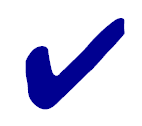 9
1.1 Skill 2: Evaluating Expressions for a Given Value
Guided Practice: Example 3, continued
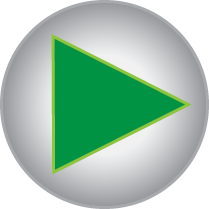 10
1.1 Skill 2: Evaluating Expressions for a Given Value
[Speaker Notes: http://www.walch.com/ei/04001]